ЧЕЧЕНСТАТ

ИНВЕСТИЦИИ В ОСНОВНОЙ КАПИТАЛ
В ЯНВАРЕ-СЕНТЯБРЕ 2021 ГОДА
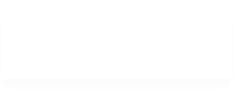 РОССТАТ
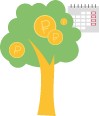 к январю-сентябрю 2020г.
137,4%
Основные виды экономической деятельности*
млрд. рублей
57,9
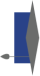 137,8%
39,9*
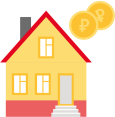 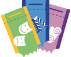 Источники финансирования*
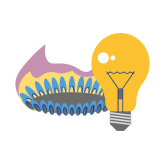 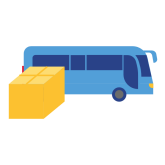 Привлеченные 
средства
Собственные 
средства
в том числе бюджетные средства
Без субъектов малого предпринимательства